COMENTARIO
LECTURA Y ESCRITURA DE TEXTOS FILOSÓFICOS
Manuel Rodríguez T.
OPINIÓN
CRITERIOS
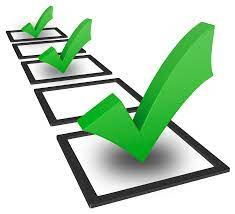 CLARIDAD
PERTINENCIA
TOMA DE POSTURA O INTERPRETACIÓN
CALIDAD
FUNDAMENTACIÓN
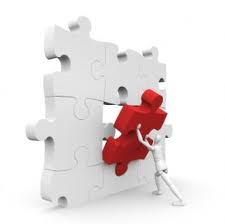 LECTURA
CONTEXTO
ANÁLISIS
RELEVANCIA
CONTEXTO
PRÓPOSITO/OBJETIVO
CONTEXTO/ESTILO
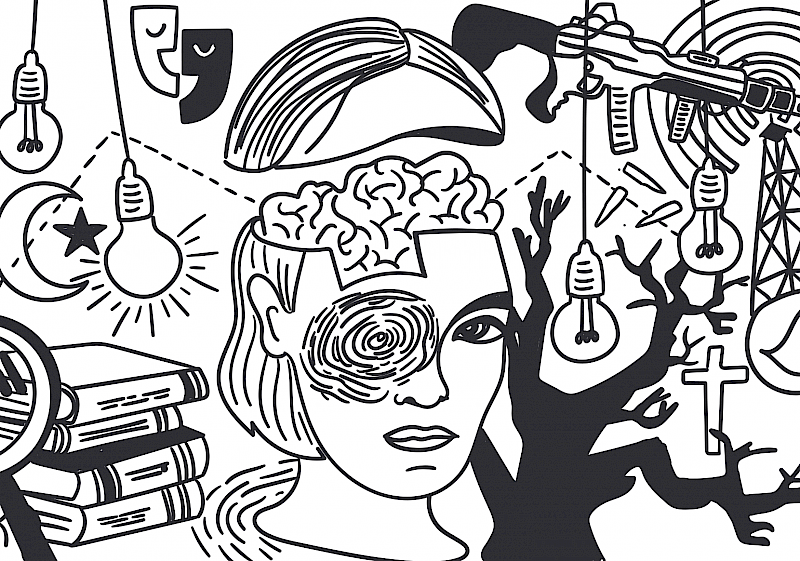 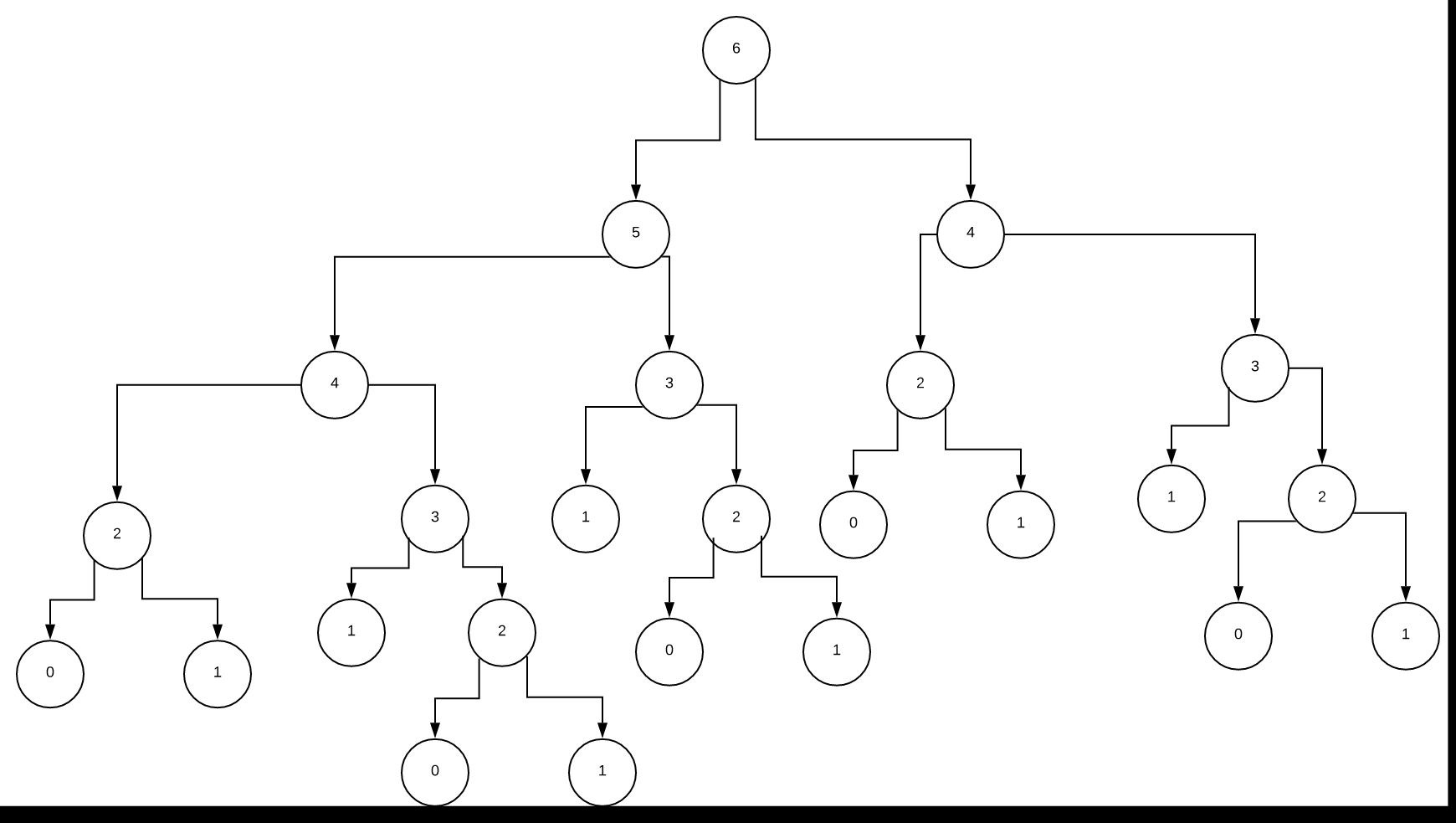 ANÁLISIS
IDEA PRINCIPAL
IDEA(S) SECUANDARIA(S)
ARGUMENTO(S)
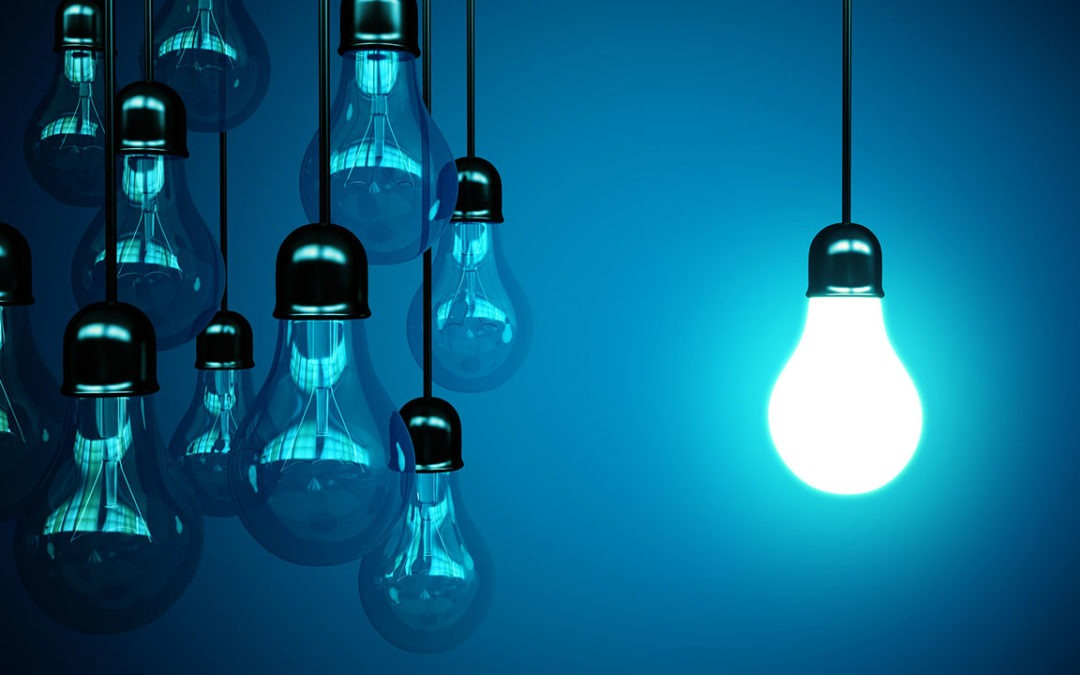 RELEVANCIA
TOMA DE POSTURA
INTERPRETACIÓN
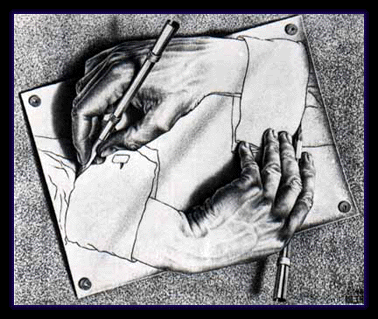 ESCRITURA
CONSTRUCCIÓN
SÍNTESIS
CONSTRUCCIÓN
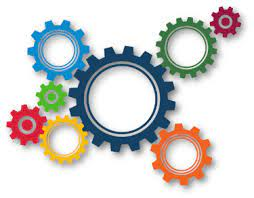 REDACCIÓN Y ORTOGRAFÍA
EXPLICACIÓN DE LOS ARGUMENTOS
FUNDAMENTACIÓN: VALIDEZ/COHERENCIA
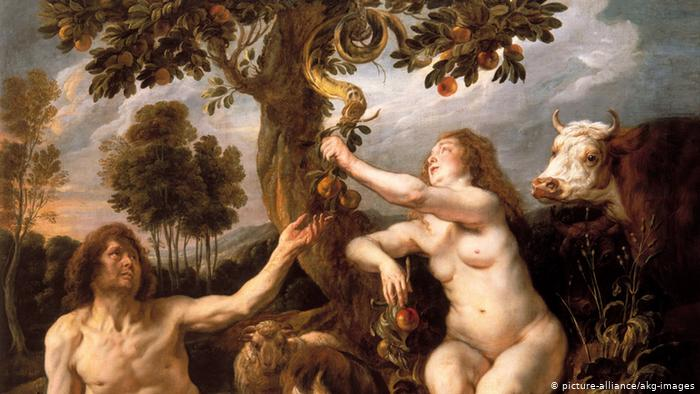 SÍNTESIS
CONVENCER AL LECTOR:
ARGUMENTAR
PERSUADIR
BUSCAR EL RECONOCIMIENTO
HACER PLAUSIBLE
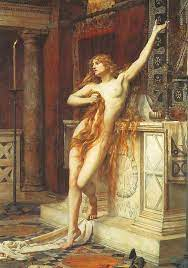 RESUMEN
OBJETIVO: ENTREGAR UNA OPINIÓN PERTINENTE  Y FUNDAMENTADA, DE FORMA CLARA Y SINTÉTICA
OPINIÓN PERTINENTE: EVALUACIÓN O INTERPRETACIÓN, RELATIVA AL TEXTO
OPINIÓN FUNDAMENTADA: VALIDEZ O COHERENCIA
GUÍA DE LECTURA: RELEVANCIA
GUÍA DE ESCRITURA: CONVENCER